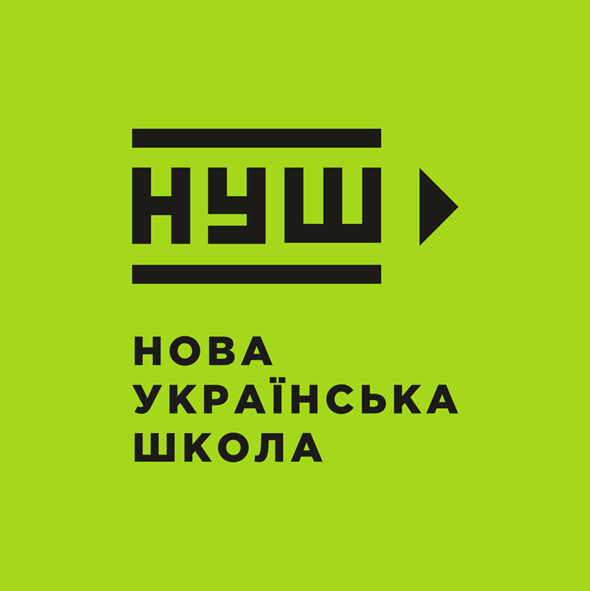 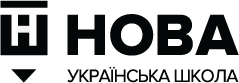 Результати пілотування НУШ 
в початкових класах та 
візія переходу до базової школи
						

Роман Шиян КИЇВ  28\11\19
Розподіл відповідей учителів за баченням свого місця в експерименті
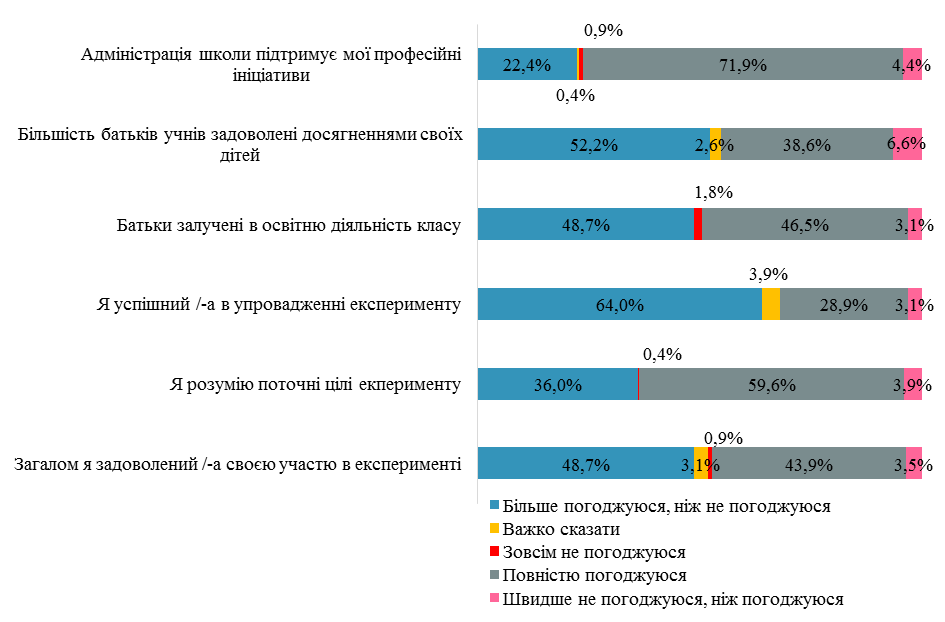 ДНУ «Інститут освітньої аналітики», 2019
Використання модельних навчальних програм
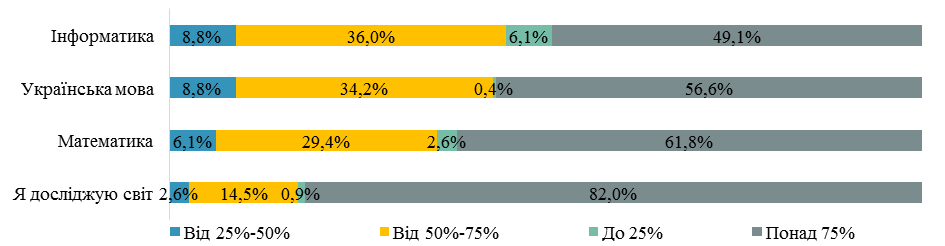 ДНУ «Інститут освітньої аналітики», 2019
ДНУ «Інститут освітньої аналітики», 2019
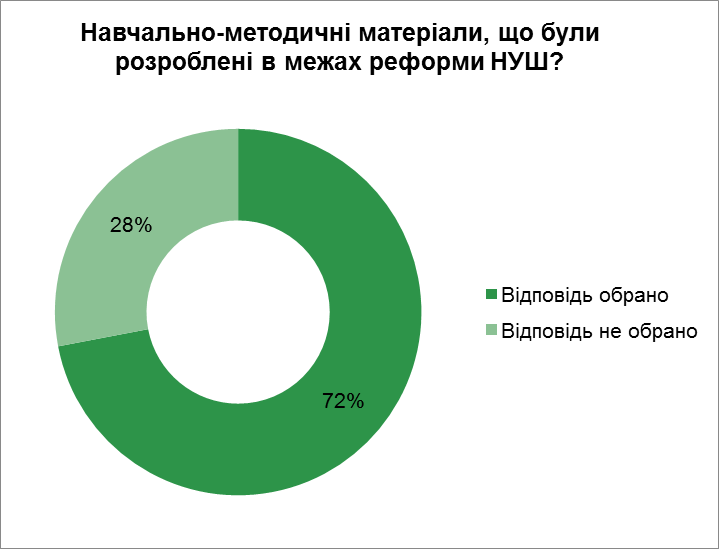 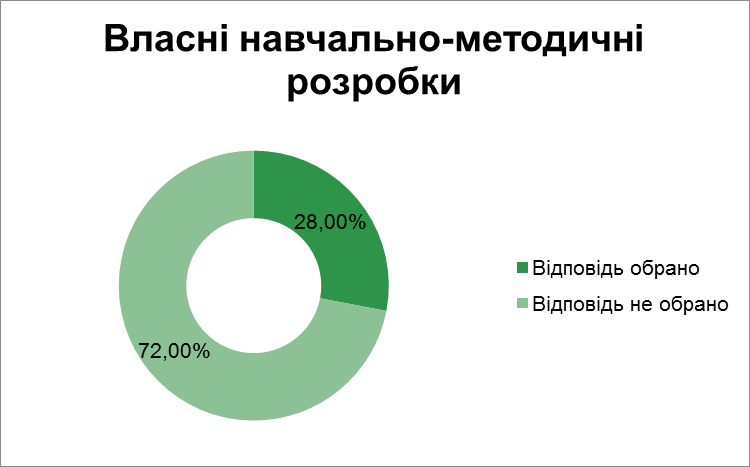 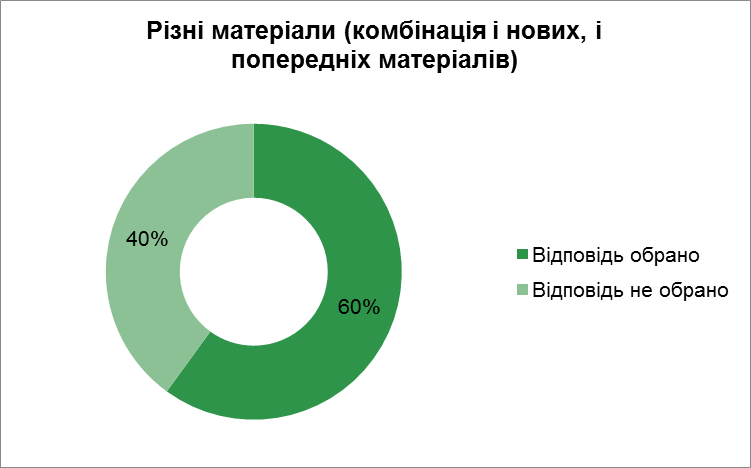 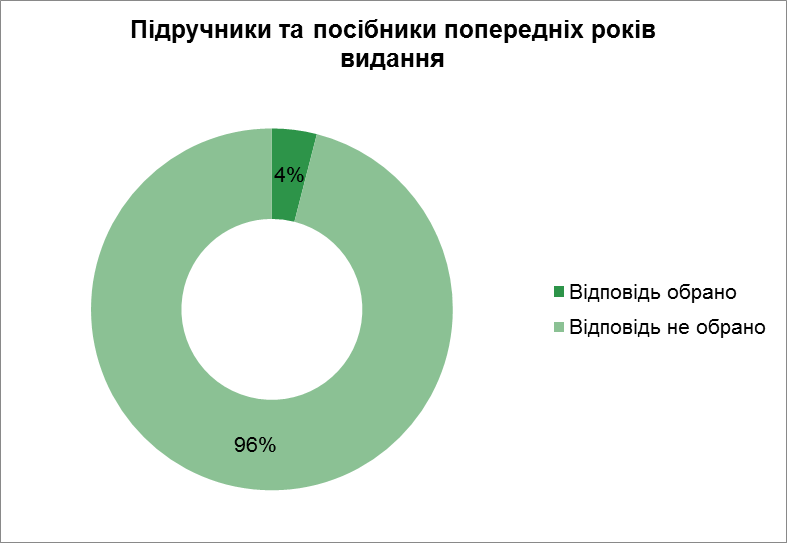 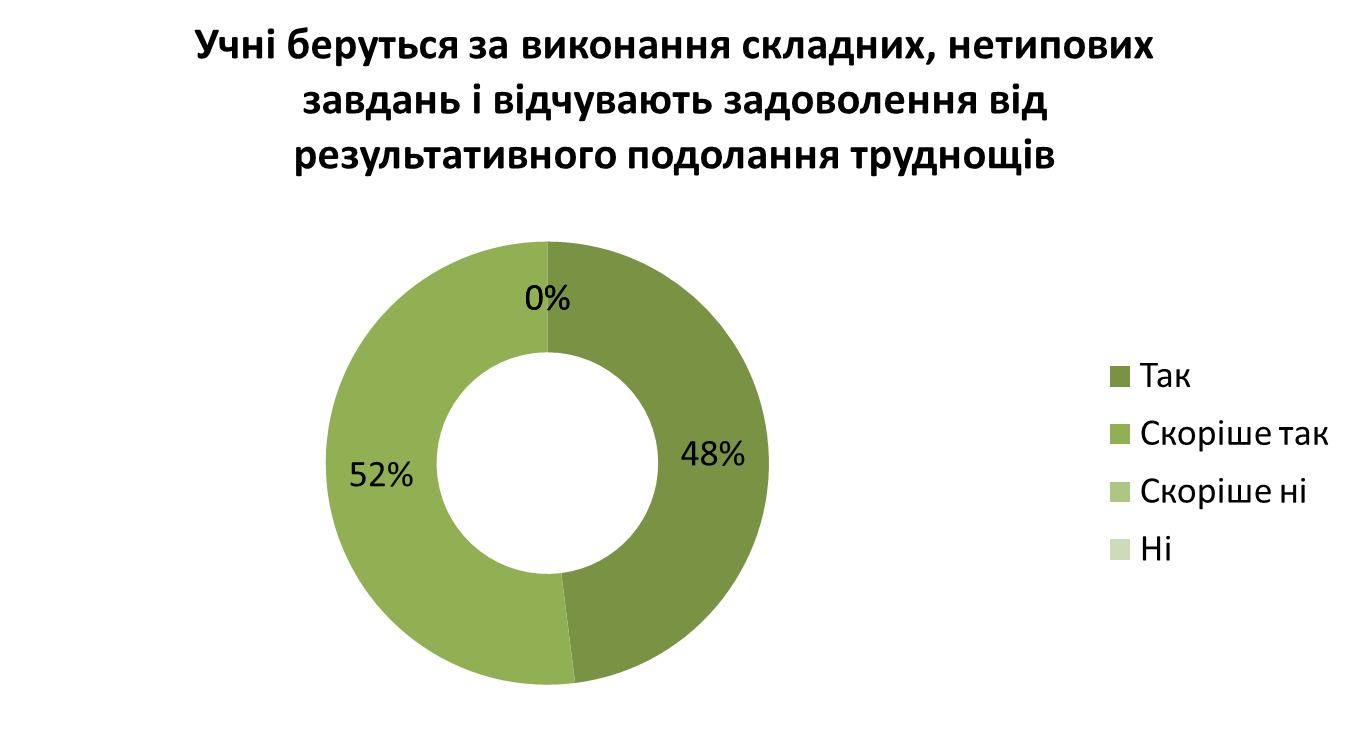 Як часто Ваші учні:
У пілотних школах
У масовій практиці
Як часто Ваші учні:
У пілотних школах
У масовій практиці
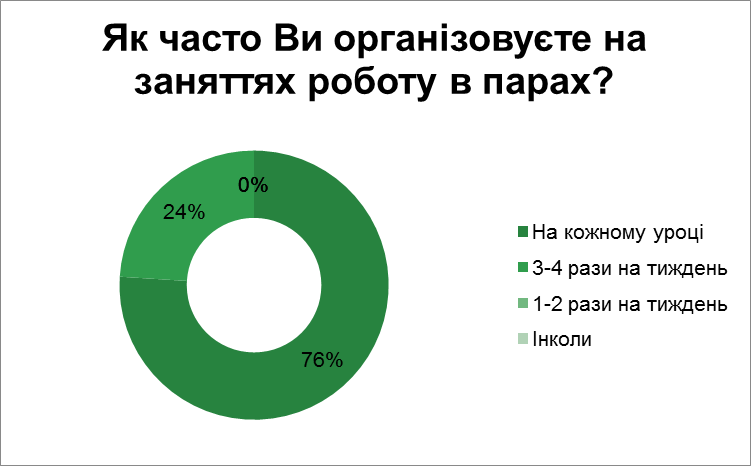 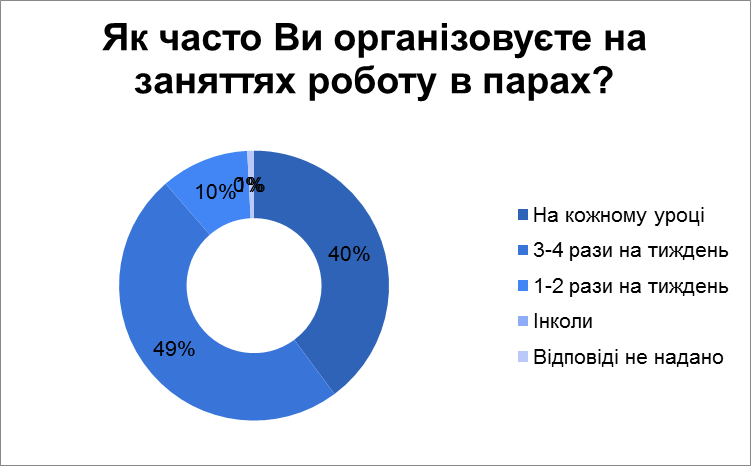 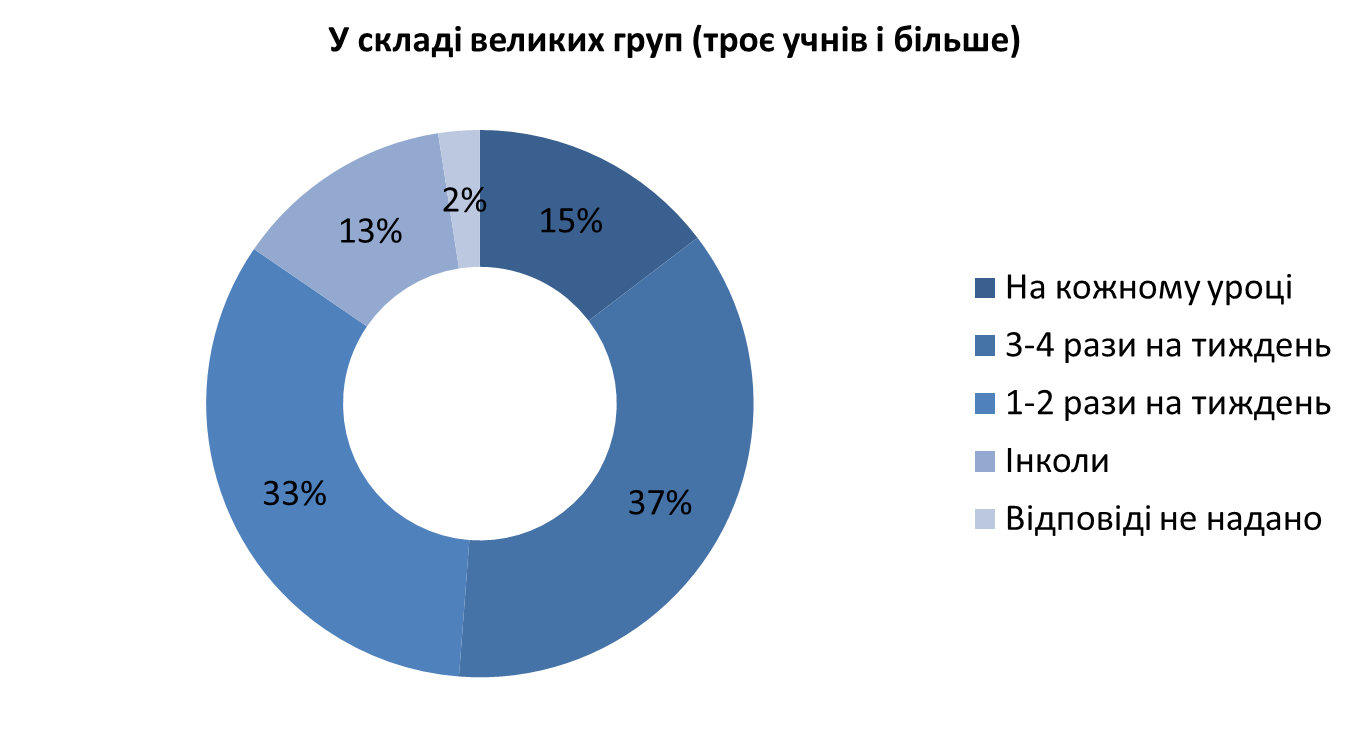 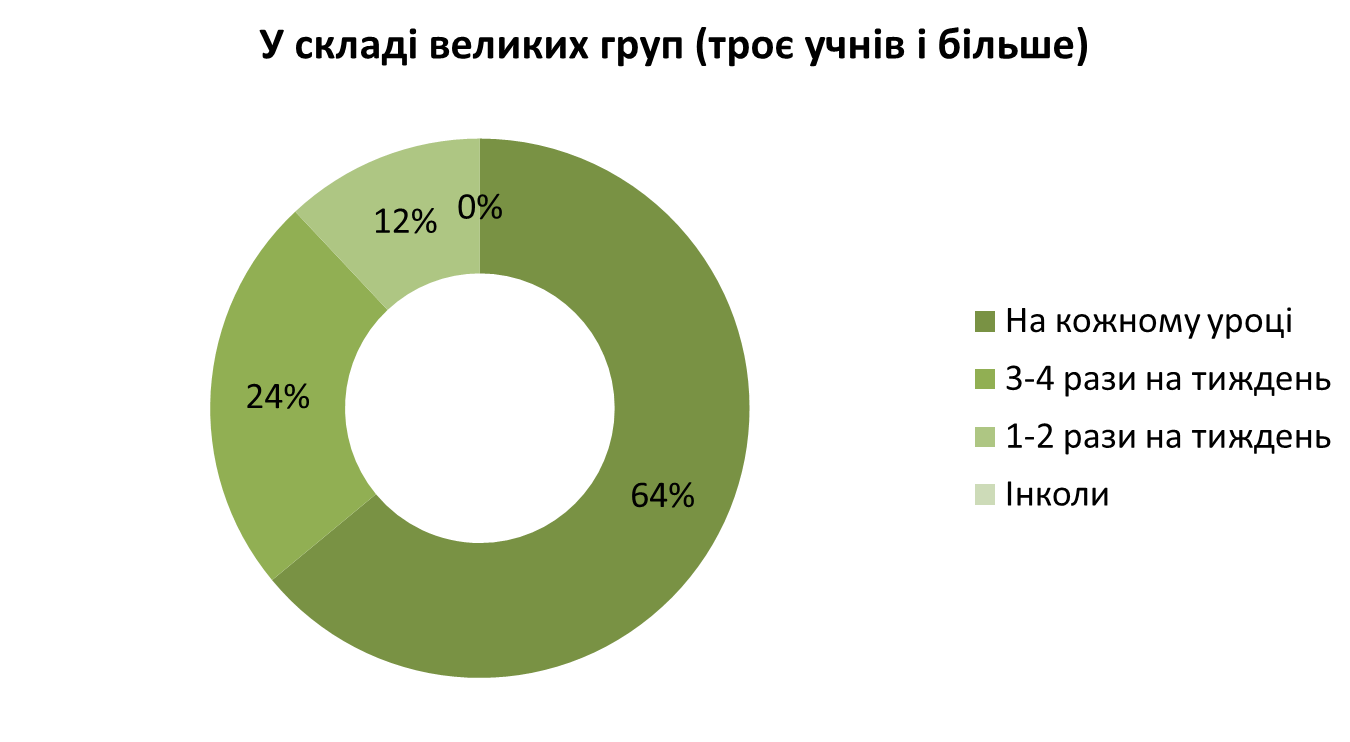 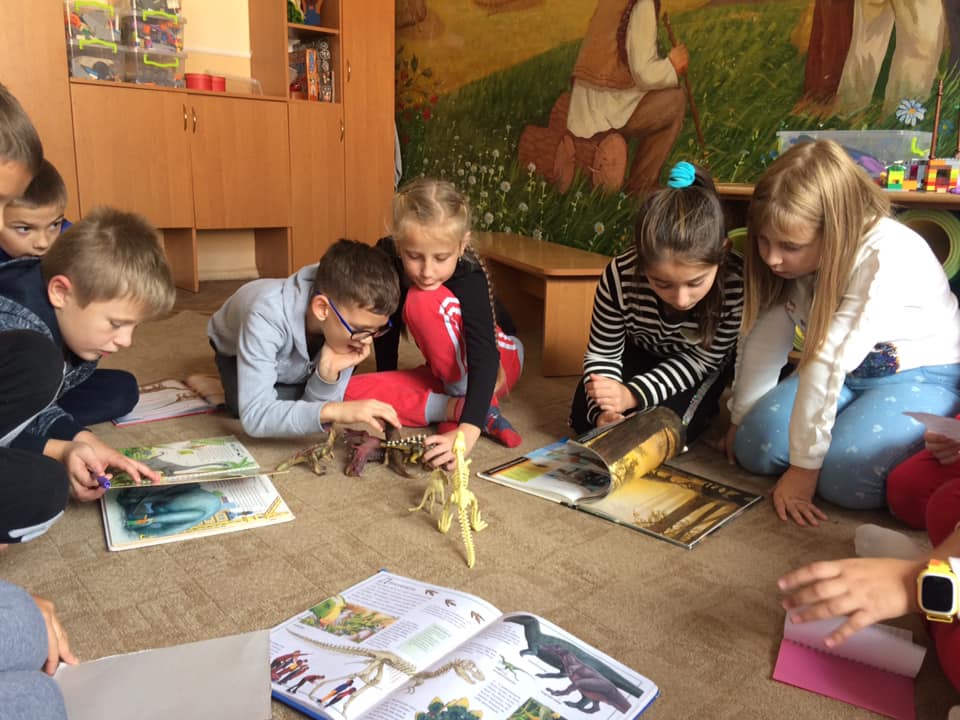 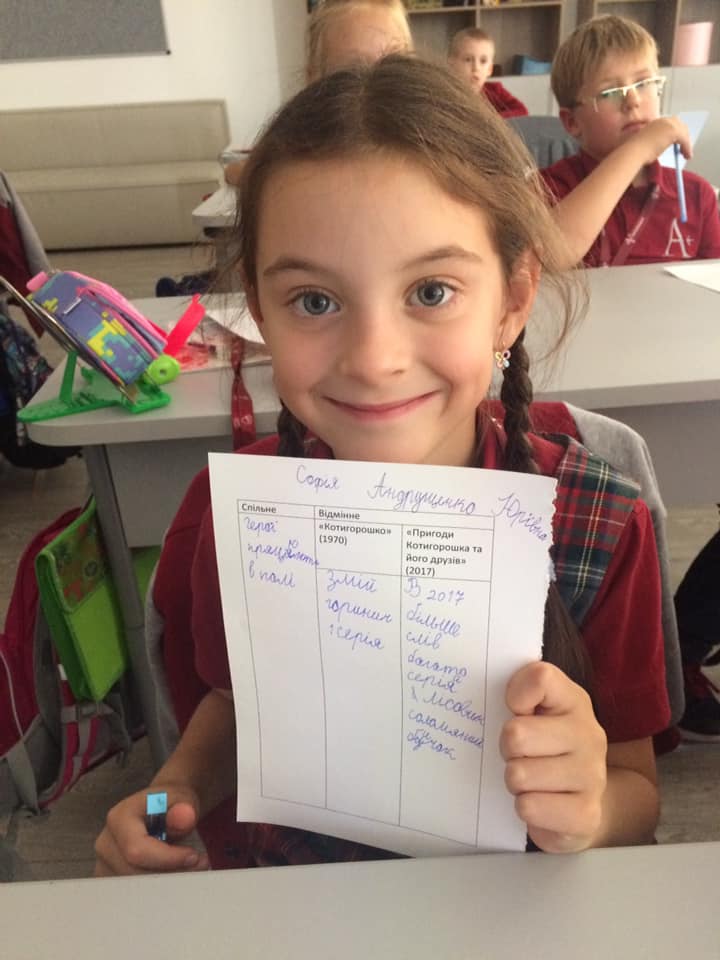 Оцінювання навчальних досягнень: формувальне vs підсумкове
Свідоцтво досягнень
Діагностичні роботи /«Компетентнісні завдання»/
Плекання культури формувального оцінювання
Перехід до базової освіти
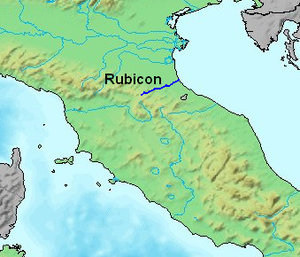 Європейські рамки компетентностей
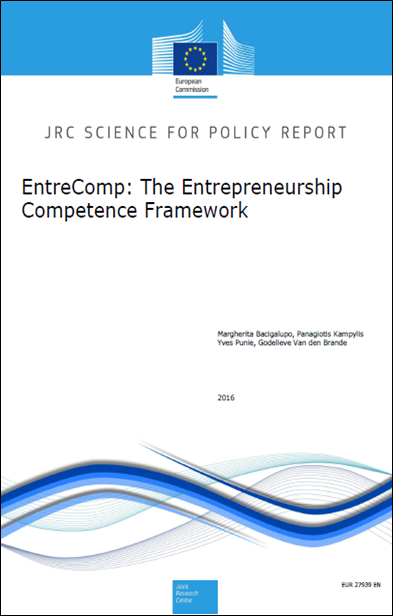 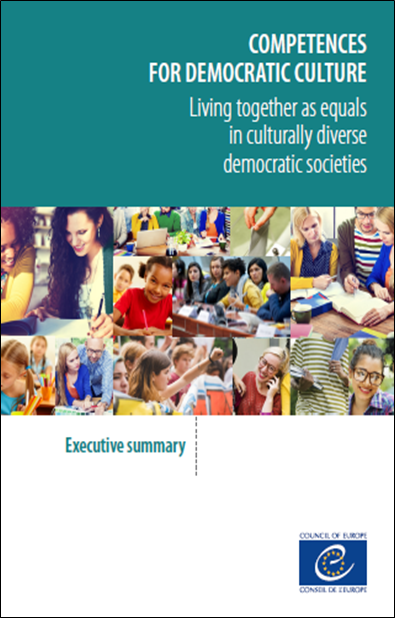 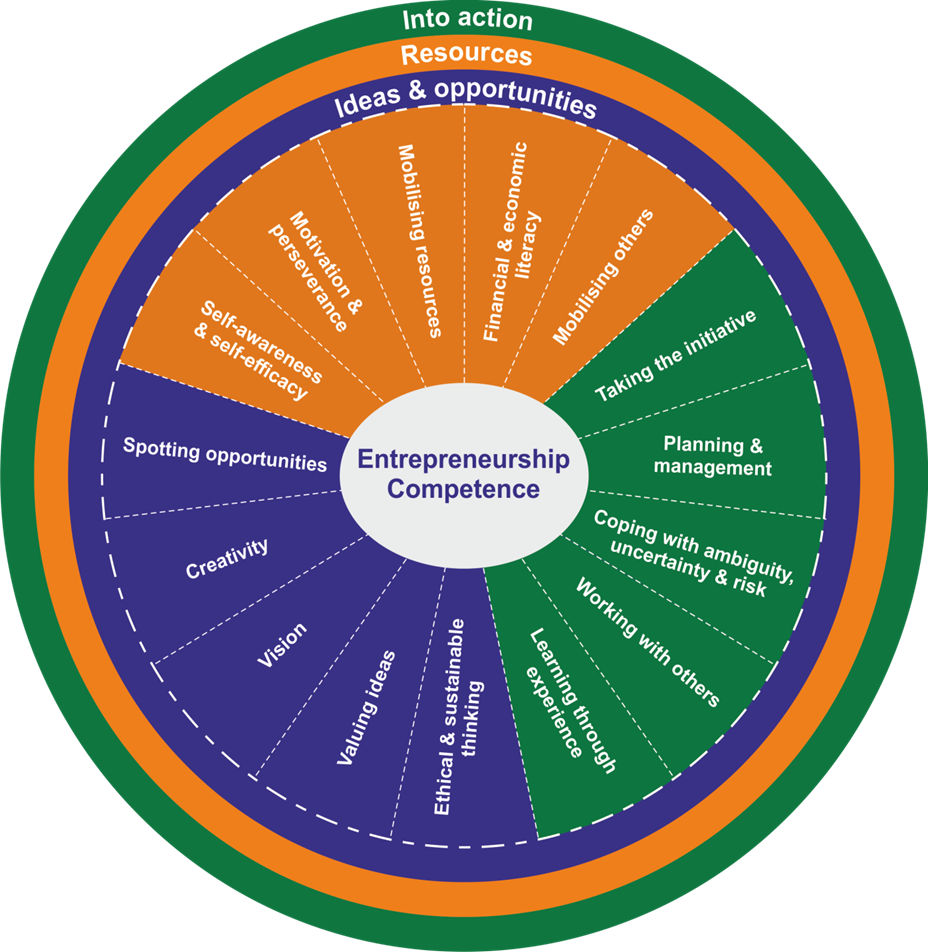 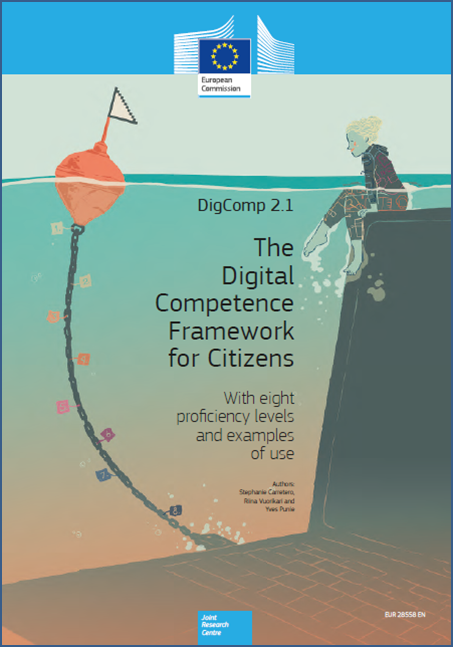 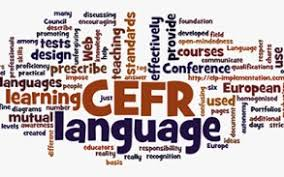 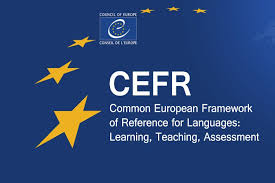 Держстандарт
Компетентнісний потенціал кожної освітньої галузі забезпечує формування всіх ключових компетентностей.


…упорядкування в логічній послідовності очікуваних результатів навчання кількох освітніх галузей, однієї освітньої галузі або її окремих складників.
Моделювання навчальної діяльності
СТВОРЕННЯ НАВЧАЛЬНОЇ ПРОГРАМИ
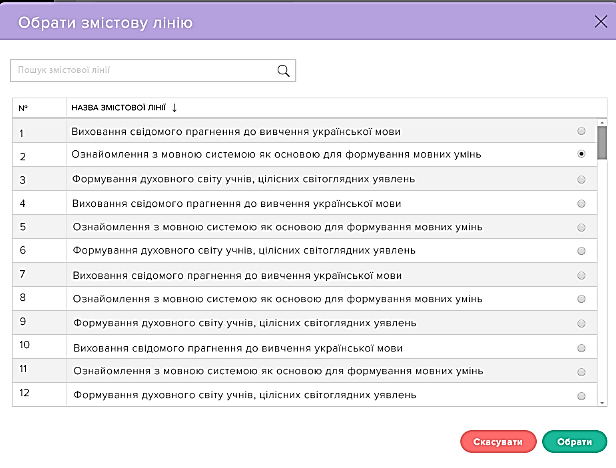 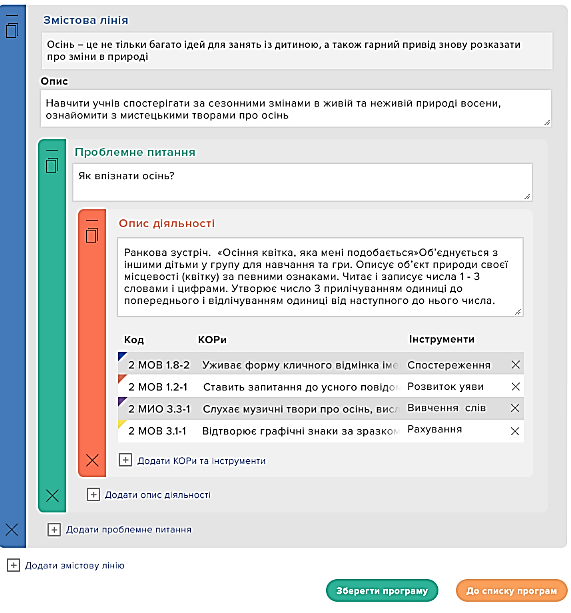 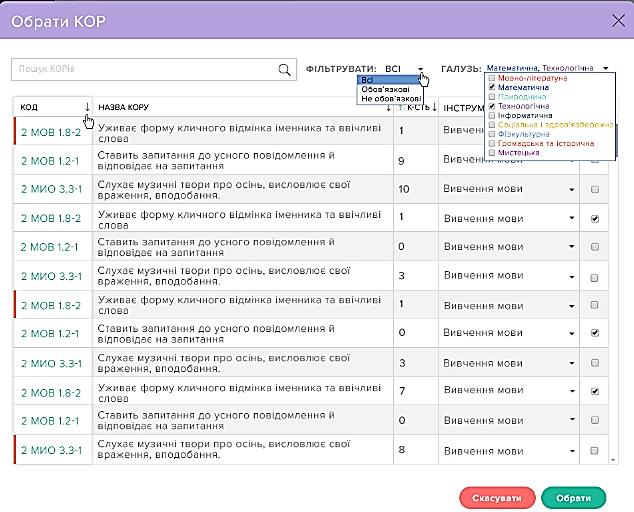 Статистика використання очікуваних результатів навчання
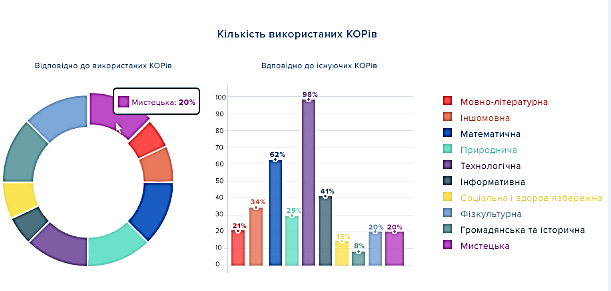 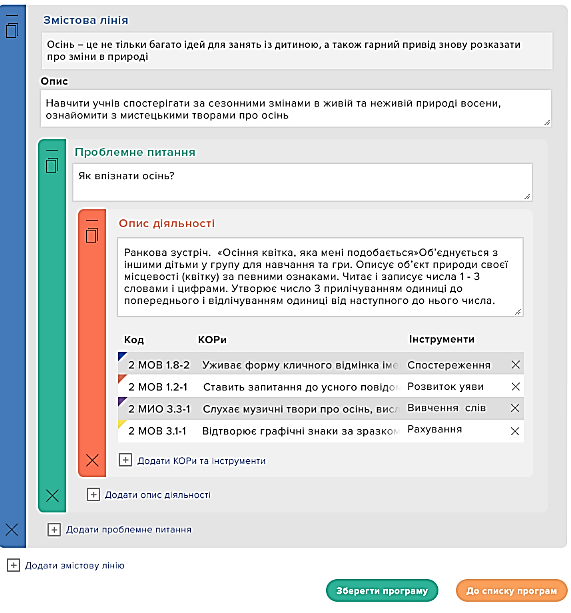 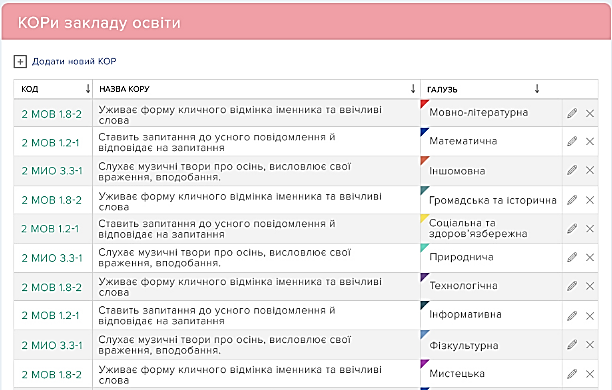 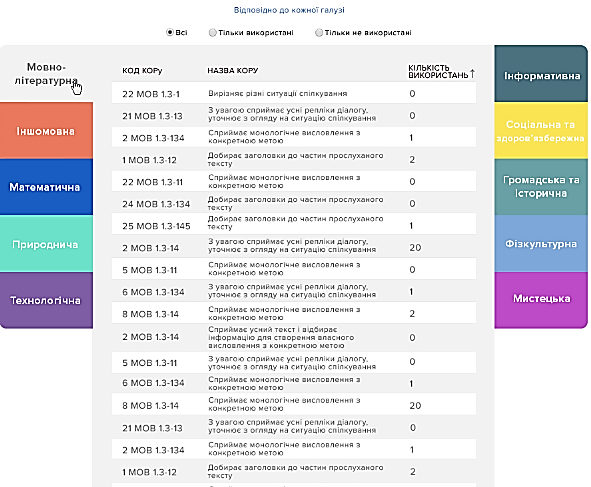 Міжнародна підтримка
Європейський фонд освіти (448.8 km від Рубікону  ;)Польська допомога «НУШ-2»Проект фінської підтримки «Навчаємося разом»Проект «Демократична школа» Центру Верґеланда
Проект USAID «Медійна програма в Україні», який виконується міжнародною організацією InternewsBRITISH COUNCIL\ Goethe Institute \Alliance Frances
Швейцарське бюро співробітництваМіжнародний фонд  «Відродження»
LEGO FoundationЄБРР: RST

Дякую за увагу 							r.shyyan@gmail.com